Rusagro 集团是俄罗斯领先的垂直一体化及多元化农业控股集团，已有20年的发展历史。其产品不含转基因成分，生产环境天然、无污染。
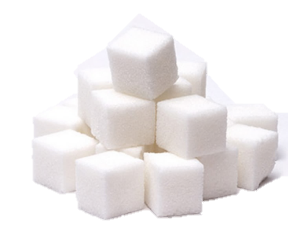 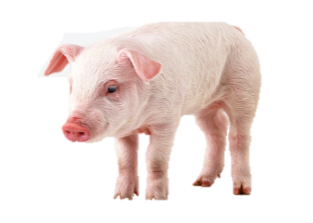 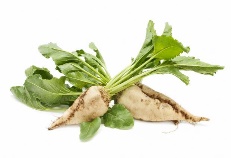 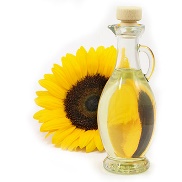 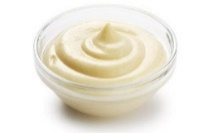 1
www.rusagrogroup.ru, AGRO.LSE
Rusagro集团资产分布在俄罗斯8大地区，使得集团业务区域多元化。产品畅销全球20多个国家。
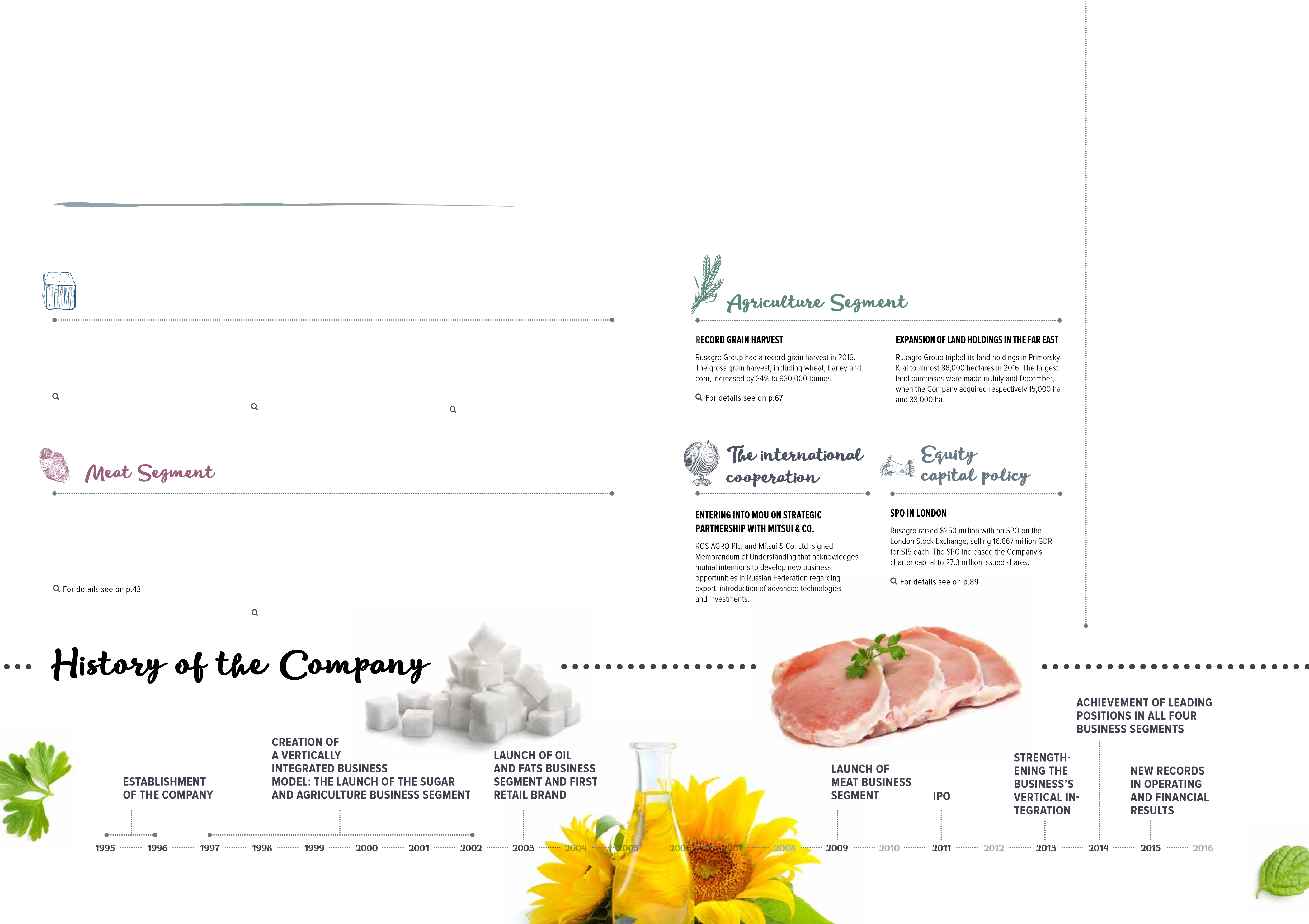 公司发展历史
集团4个业务部门均占据市场领先地位
创建垂直一体化业务模式：设立糖类和农产品业务部门
设立油脂业务部门，发行第一家零售
品牌
加强业务垂直一体化
设立肉类业务部门
经营业绩和财政收益创历史新高
上市
公司成立
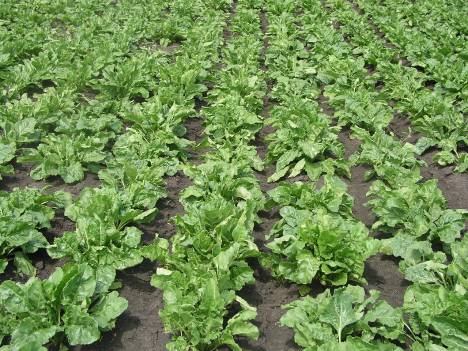 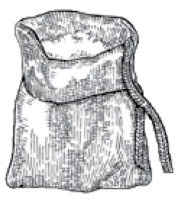 糖业业务 一直是Rusagro集团的核心业务
排名第2
排名第1
在俄罗斯中部地区设有9家糖厂，日生产量约为50千吨
在俄罗斯，每两勺糖中就有一勺是产自RUSAGRO集团！
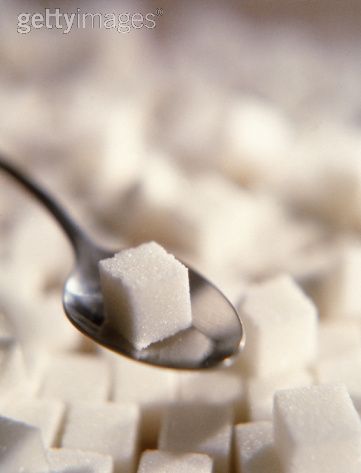 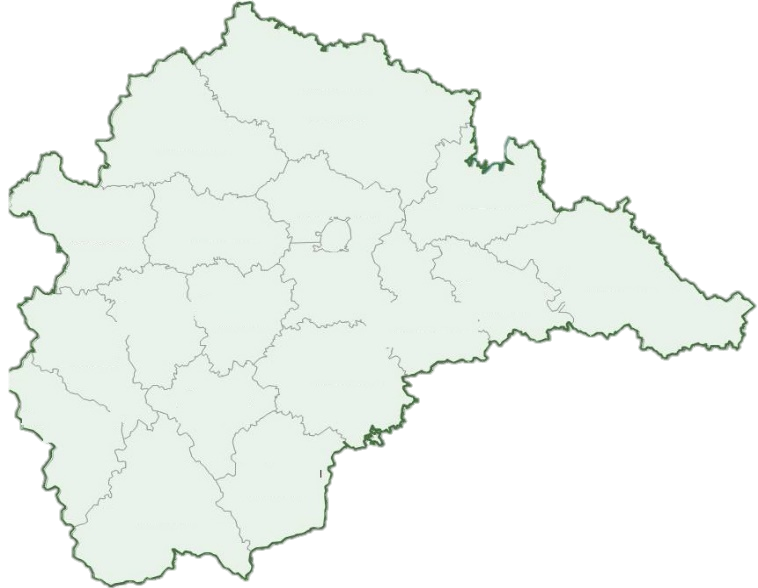 白俄罗斯
俄罗斯糖业市场
在B2C 类别中
中部地区
库尔斯克
奥廖尔
乌克兰
别尔哥罗德
俄罗斯南部地区
市场领导品牌
坦波夫
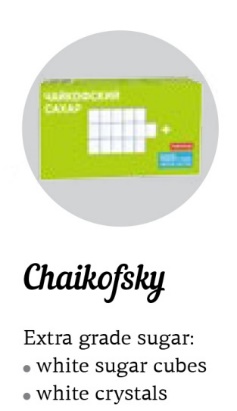 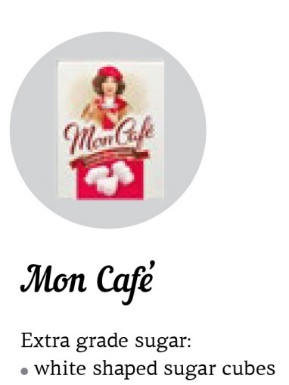 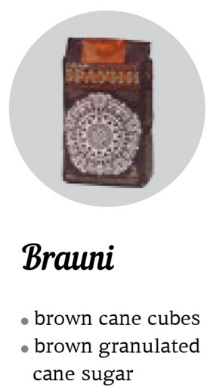 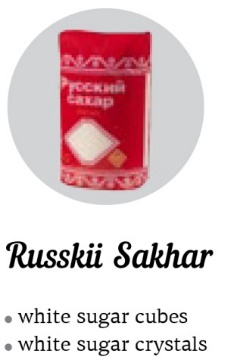 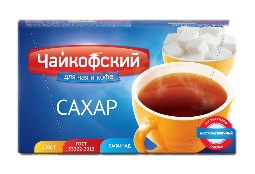 俄罗斯糖业生产商生产能力饼状图
品牌
品牌
品牌
特级糖
 白方糖
 白冰糖
品牌
 白方糖
 白冰糖
 红蔗糖块
 蔗砂糖
特级糖
 白糖方块
3
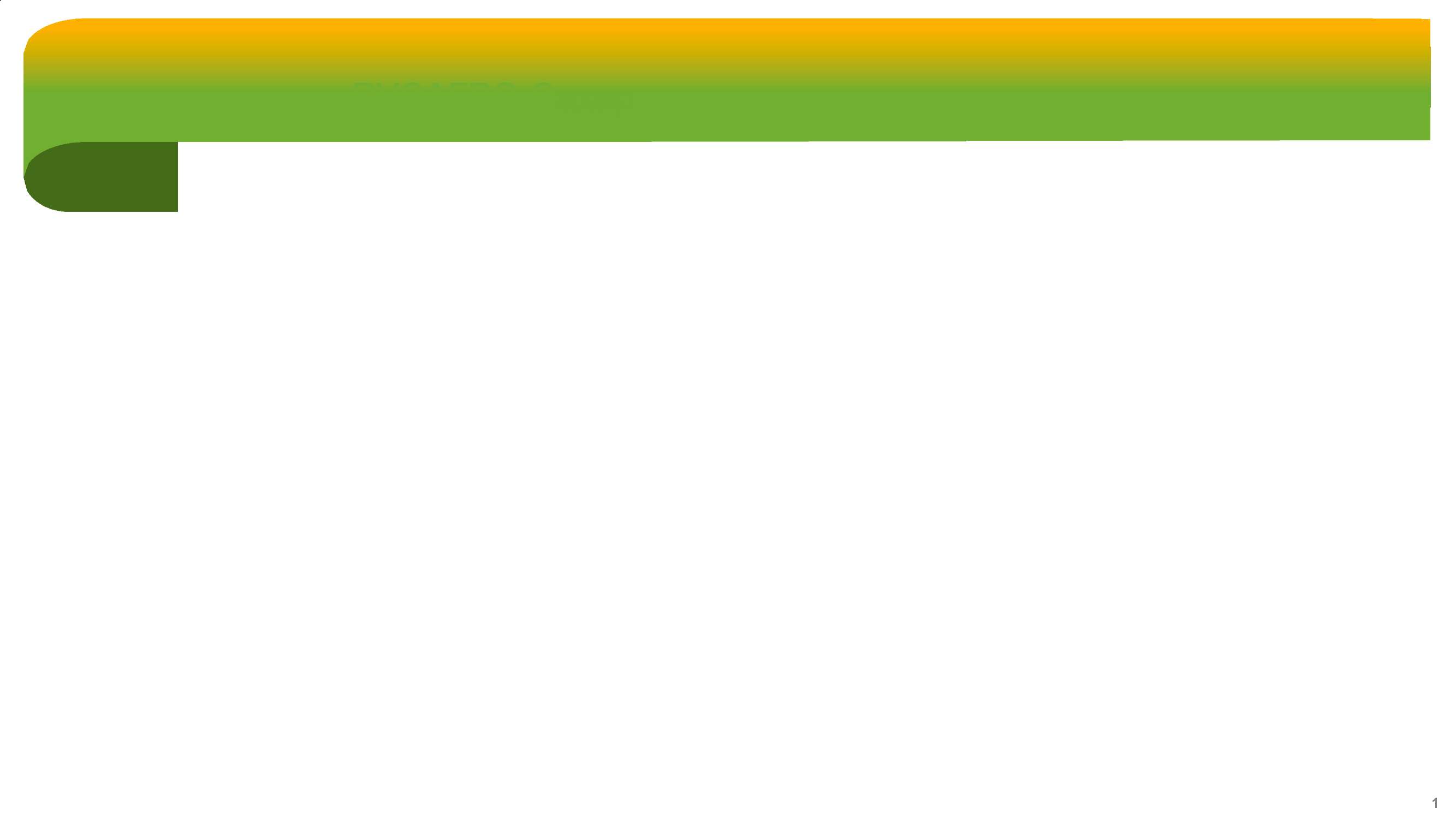 RUSAGRO 集团糖产品
• 2015年，糖产品业务部开始研究一个新的产品种类“谷物”。 公司的新品牌，在俄罗斯“谷物” 种类属于国内传统商标，该品牌下销售的产品主要是长粒白米、长粒非白米、短粒米和荞麦。 Rusagro 计划增加其产量，用于制造“谷物”类别中的产品 。 
• Rusagro负责执行全套相关工作，包括交付、重新包装和贸易信贷。 
分销网络覆盖了俄罗斯和独联体国家的60多个地区，能够帮助我们的客户在最短时间内、最佳条件下获得优质糖产品。

联系方式：
英语及俄语客户：
亚历山德拉·普拉克希娜 （Alexandra Plaksina）
出口销售部（糖产品业务）
Rusagro 集团
电话：+7(495)363-16-61 ext. 1883
APlaksina@rusagrogroup.ru

塔拉申科·鲁斯兰（Tarasenko Ruslan）
销售部总监
rtarasenko@rusagrogroup.ru
• RUSAGRO 集团糖产品
Rusagro 是俄罗斯领先的的甜菜糖和粗糖生产商。
2011年，Rusagro在伦敦证券交易所上市，首次公开募股3.3亿美元。2016年，公司 再次公开募股，集资2.5亿美元。 
• Rusagro糖产品是由俄罗斯最好的糖厂生产出来的，是全俄罗斯的贸易博览会和贸易比赛的冠军。
• Rusagro是俄罗斯要求最高的食品生产商、联邦组织和主要零售网络的定期供应商。
• 根据 AC 尼尔森的零售审计数据和Comcon的顾客偏好跟踪数据，Rusagro集团的品牌Russkii Nam、Chaikofsky和Brauni是最受俄罗斯消费者欢迎的品牌。 Rusagro品牌在品牌知名度、消费和消费者忠诚度指标上得分最高。

鉴于国内糖产量的增加，Rusagro认为这是一个巨大的机会，推销糖产品到中国，并希望与中国的进口商长期合作。
4
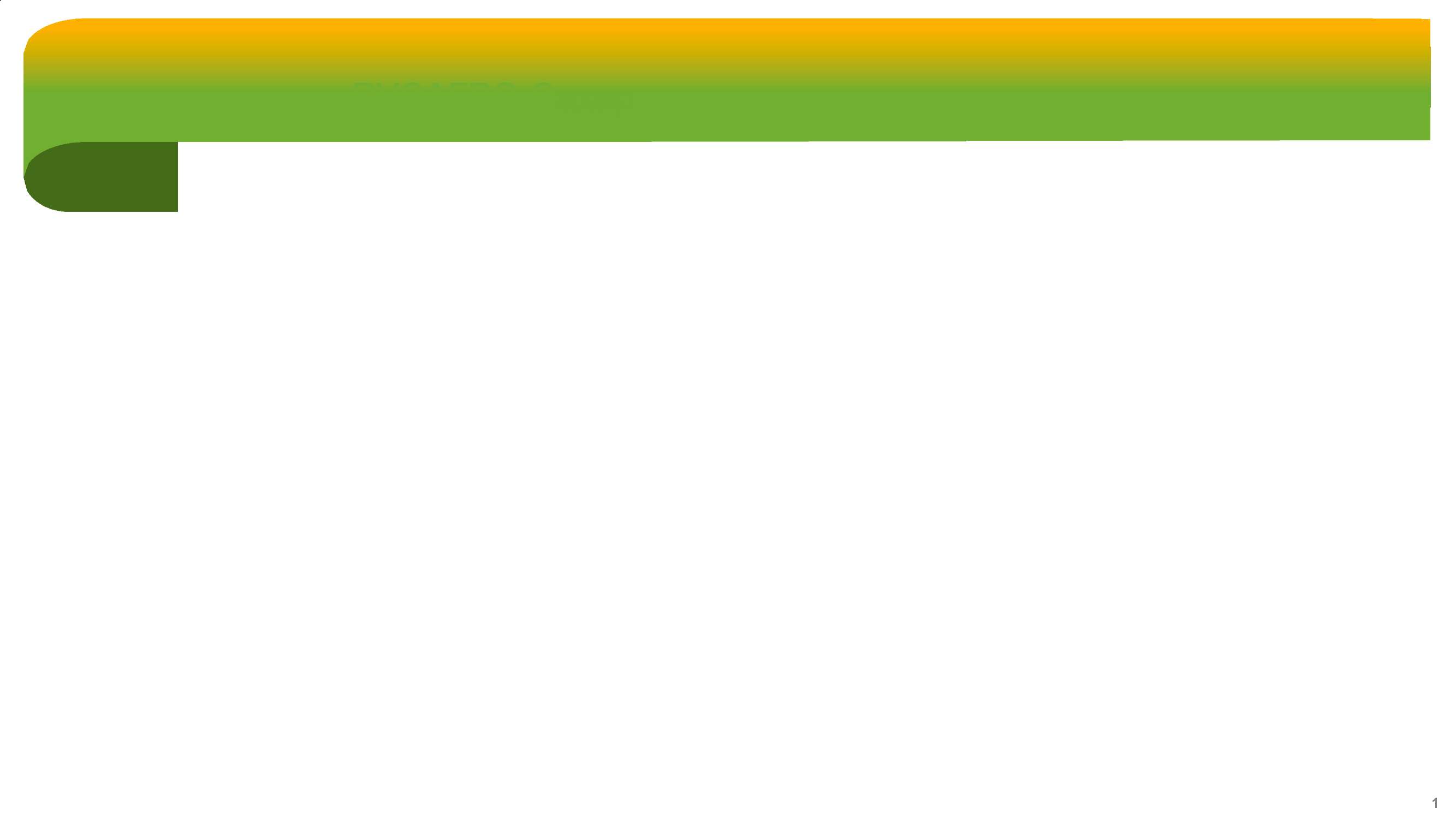 集团拥有9家糖厂、1家荞麦及燕麦加工厂
别尔哥罗德地区 – 3家糖厂
Valuikisakhar 股份有限公司– 尼卡（Nika）糖厂

此糖厂是别尔哥罗德地区唯一按照俄罗斯国家标准GOST R 31895-2012生产方糖的工厂。
糖厂产量：甜菜加工 – 4,950吨/天，粗糖加工 – 720吨/天。 产品种类： 
压缩即食糖，符合俄罗斯国家标准 GOST 31895-2012 ，TU 9111-002-00335841-2004、砂糖标准GOST R 31895-2012，以0.9kg一袋包装，符合砂糖标准GOST 21-94，以1kg一袋包装，部分糖棒、压缩红糖以0.5kg一袋包装。
 糖厂地址：别尔哥罗德州 ，沃洛克诺夫斯基（ Volokonovsky ）区，Pyatnitskoye居民点，  Maresevoy Stepnoy 大街21号，邮编309665。
Valuikisakhar 股份有限公司
糖厂产量：甜菜加工 – 5,250吨/天，粗糖加工 – 750吨/天。 产品种类： 砂糖，符合俄罗斯国家标准 21-94 ，以50kg 和1kg一袋包装。 糖厂地址：别尔哥罗德州 ，Valuiki市， Stepnoy 路34 号，邮编309994。
Valuikisakhar 股份有限公司– （切尔尼扬斯基）Chernyansky糖厂，Valuikisakhar 股份有限公司分公司
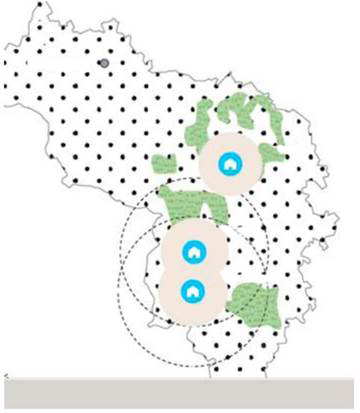 糖厂产量：甜菜加工 – 5,550吨/天，粗糖加工 – 750吨/天。 产品种类： 砂糖，符合俄罗斯国家标准 21-94 ，以50kg一袋包装。糖厂地址：别尔哥罗德州 ，切尔尼扬卡（Chernyanka）城市区， Stroitelnaya 街19 号，邮编309560。
别尔哥罗德
切尼扬斯基
尼卡
Valuikisakhar
5
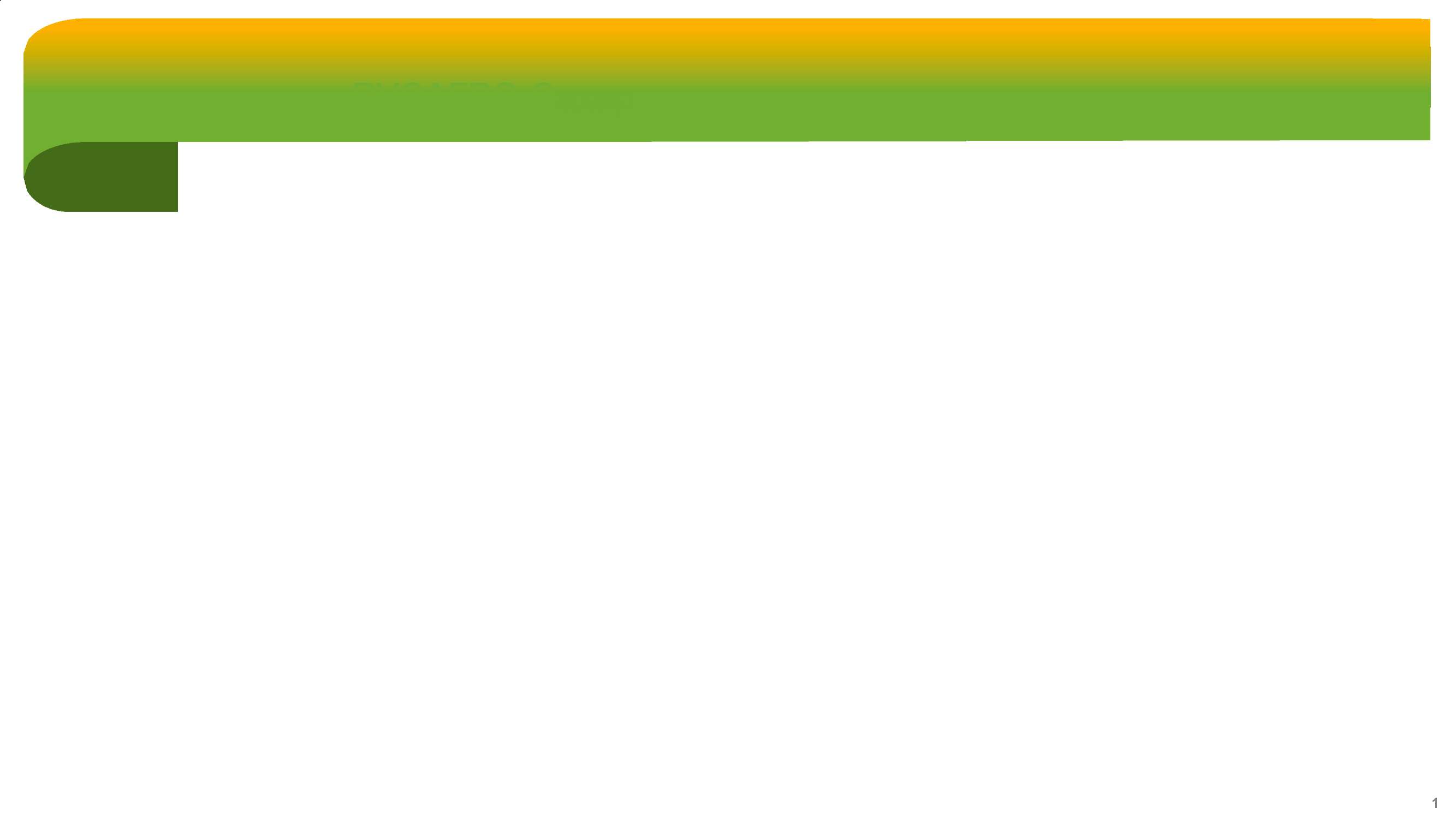 分布网络图
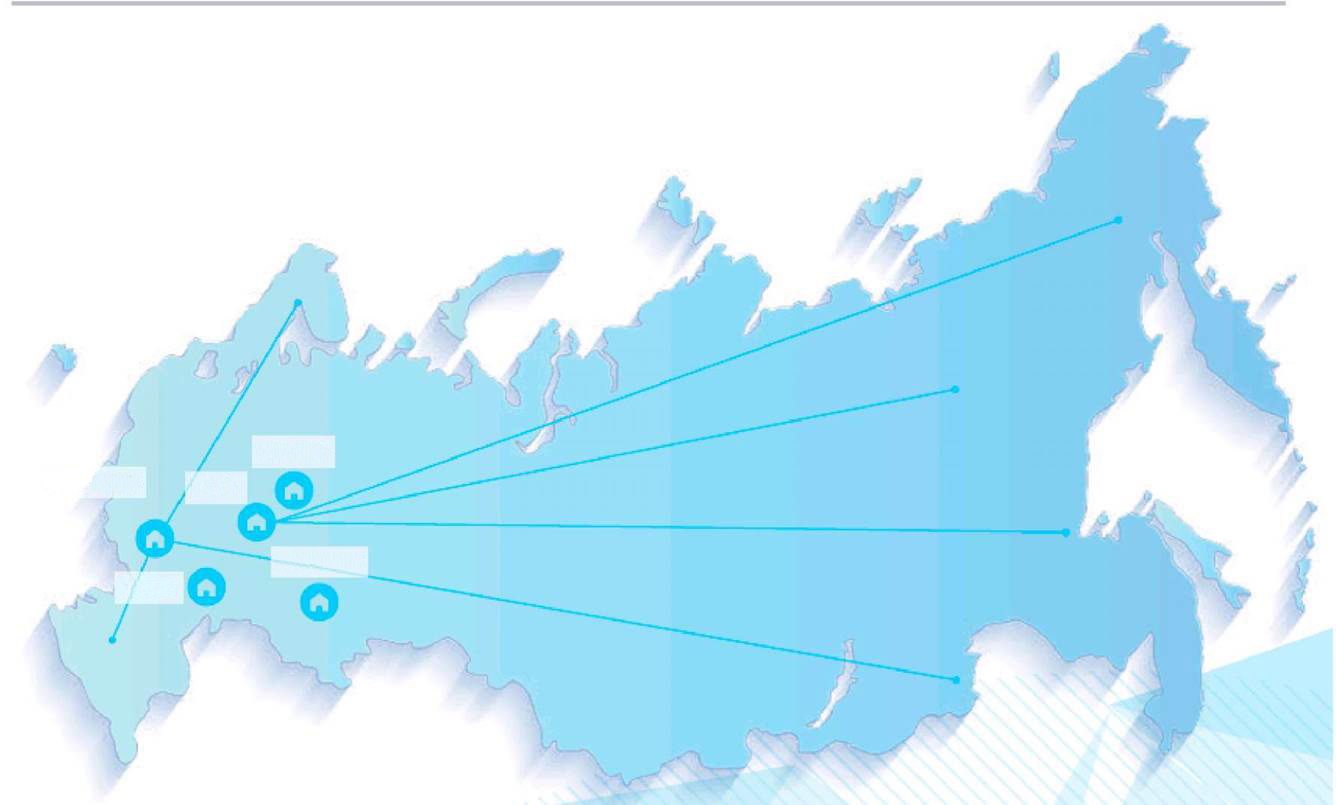 坦波夫
别尔哥罗德
奥廖尔
沃罗涅什
库尔斯克
6
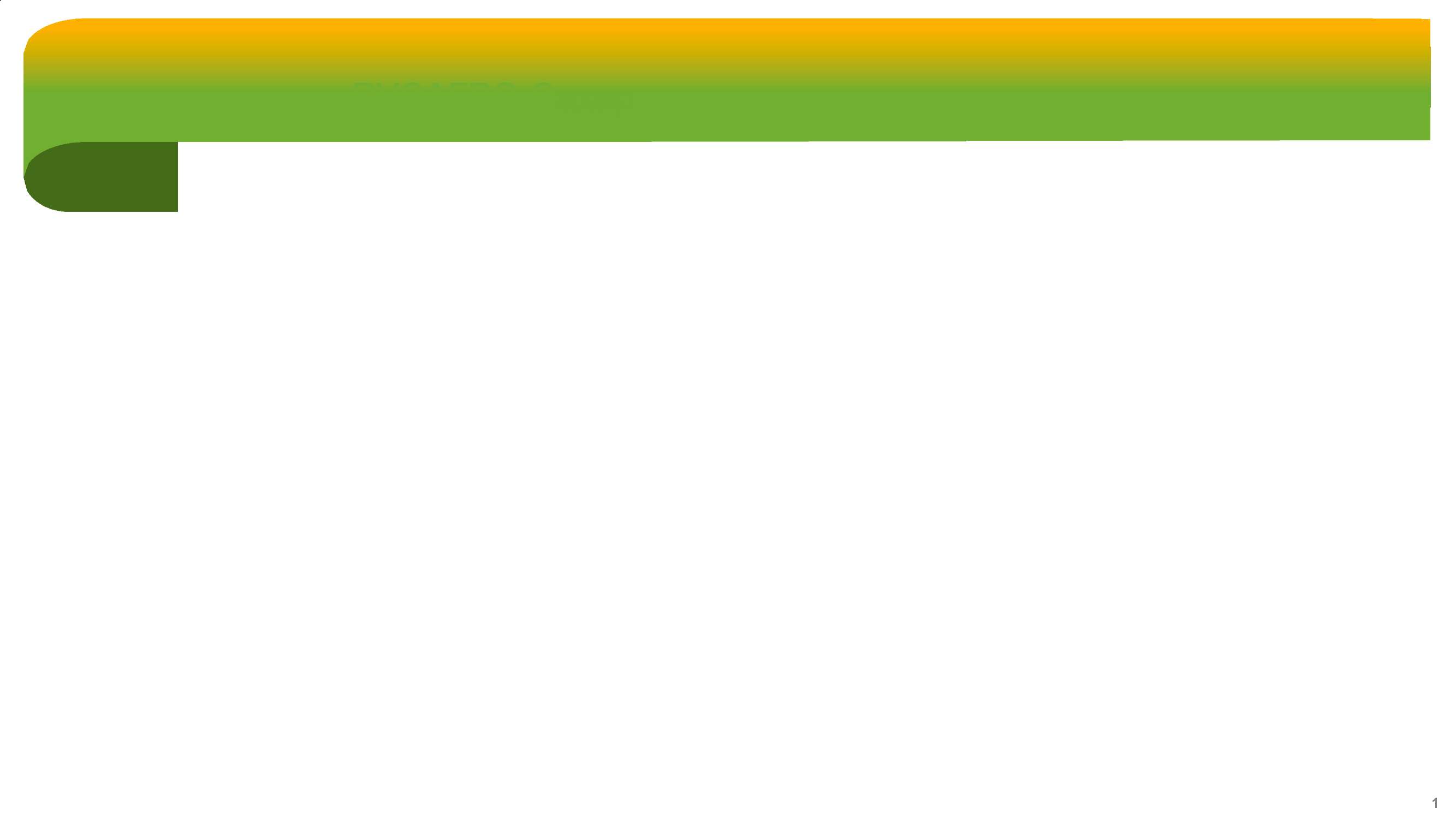 坦波夫地区– 3家糖厂
Nikiforovsky 分厂
该厂是中央联邦区主要的工业企业之一。
糖厂产量：
甜菜加工 – 7,000吨/天，粗糖加工 – 1,100吨/天。产品种类： 砂糖，符合俄罗斯国家标准 GOST21-94 ，以50kg、25kg、1kg、0.9kg一袋包装。
糖厂地址：坦波夫，尼基福罗夫斯基（ Nikiforovsky ）区，Dmitriyevka商业区，邮编393000。
Znamensky 糖厂股份有限公司
根据甜菜采购量，该厂位居俄罗斯糖厂前十。
糖厂产量：
甜菜加工 – 6,500吨/天，粗糖加工 – 850吨/天。 
产品种类： 
压缩即食糖，符合俄罗斯国家标准 GOST 31895-2012 、TU 9111-002-00335841-2004，砂糖标准GOST R 31895-2012，以50kg、25kg、5kg一袋包装。
糖厂地址：坦波夫，眀纳斯基区，Znamenka商业区，邮编393401。


Znamensky 糖厂股份有限公司– Zherdevsky 分公司
该厂是中央联邦区主要的工业企业之一。
糖厂产量：
甜菜加工 – 6,100吨/天，粗糖加工 – 720吨/天。 
产品种类： 
砂糖，符合俄罗斯国家标准 GOST21-94 ，以50kg、25kg、5kg一袋包装。
糖厂地址：坦波夫，热尔杰夫卡，Internatsionalnaya街1A，邮编393671。
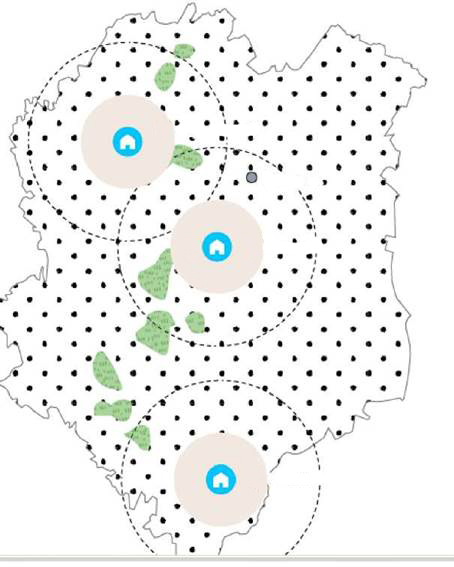 尼基福罗夫斯基
• 坦波夫
眀纳斯基
哲尔德夫斯基
7
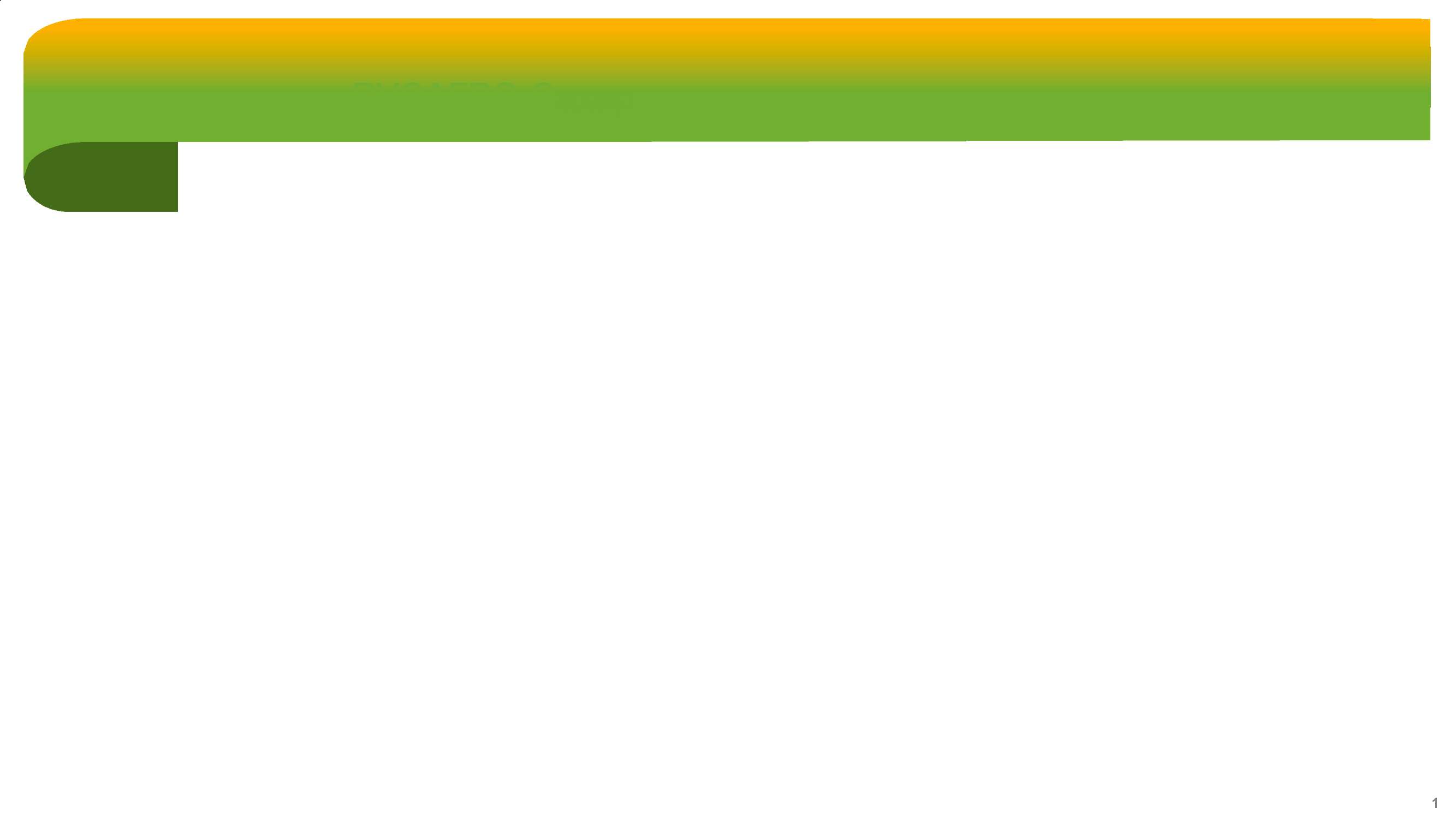 库尔斯克-奥廖尔区域 – 3 家糖厂，1家荞麦及燕麦加工厂
.
克里维茨-萨哈尔股份有限公司（Krivets-Sakhar OJSC ）
糖厂产量：甜菜加工 – 3,500吨/天。 
产品种类： 
砂糖，符合俄罗斯国家标准 GOST 21-94， 以50kg一袋包装。
糖厂地址：库尔斯克，曼图洛夫斯基（ Manturovsky）区，谢伊姆（Seym）居民点，邮编307024。
Otradinsky 糖厂股份有限公司
该厂是中央联邦区主要的工业企业之一。
糖厂产量：
甜菜加工 – 5,400吨/天。
产品种类： 砂糖，符合俄罗斯国家标准 GOST 33222-2015 。
糖厂地址：奥廖尔，Mtsensky区， 奥特拉丁斯克沃耶（ Otradinskoye ）居民点，邮编303023 。
Kshen 糖厂股份有限公司
糖厂产量：甜菜加工 – 4,200吨/天。 
产品种类： 
白糖，符合俄罗斯国家标准 GOST 33222-2015， 以50kg一袋包装。
糖厂地址：库尔斯克，Sovetsky区，Kshensky 居民点，Zavodskaya街18号，邮编306600。
Herkules 股份有限公司
该厂是主要的谷物加工厂。
产量：
荞麦加工 – 150吨/天，燕麦加工– 55吨/天。
产品种类： 荞麦、荞麦粉，以 50kg为一袋包装；“Hercules”燕麦片，以25kg为一袋包装。
工厂地址：沃罗涅日，波布罗夫，Gogolya街53号，邮编397705 。
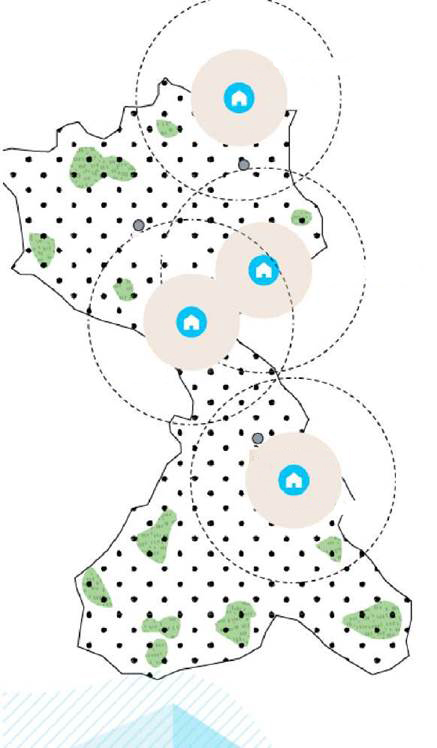 奥特拉丁斯克沃耶居民点
奥廖尔
K库尔斯克
柯森斯基居民点
谢伊姆股民点
沃罗涅日
博布罗夫
8
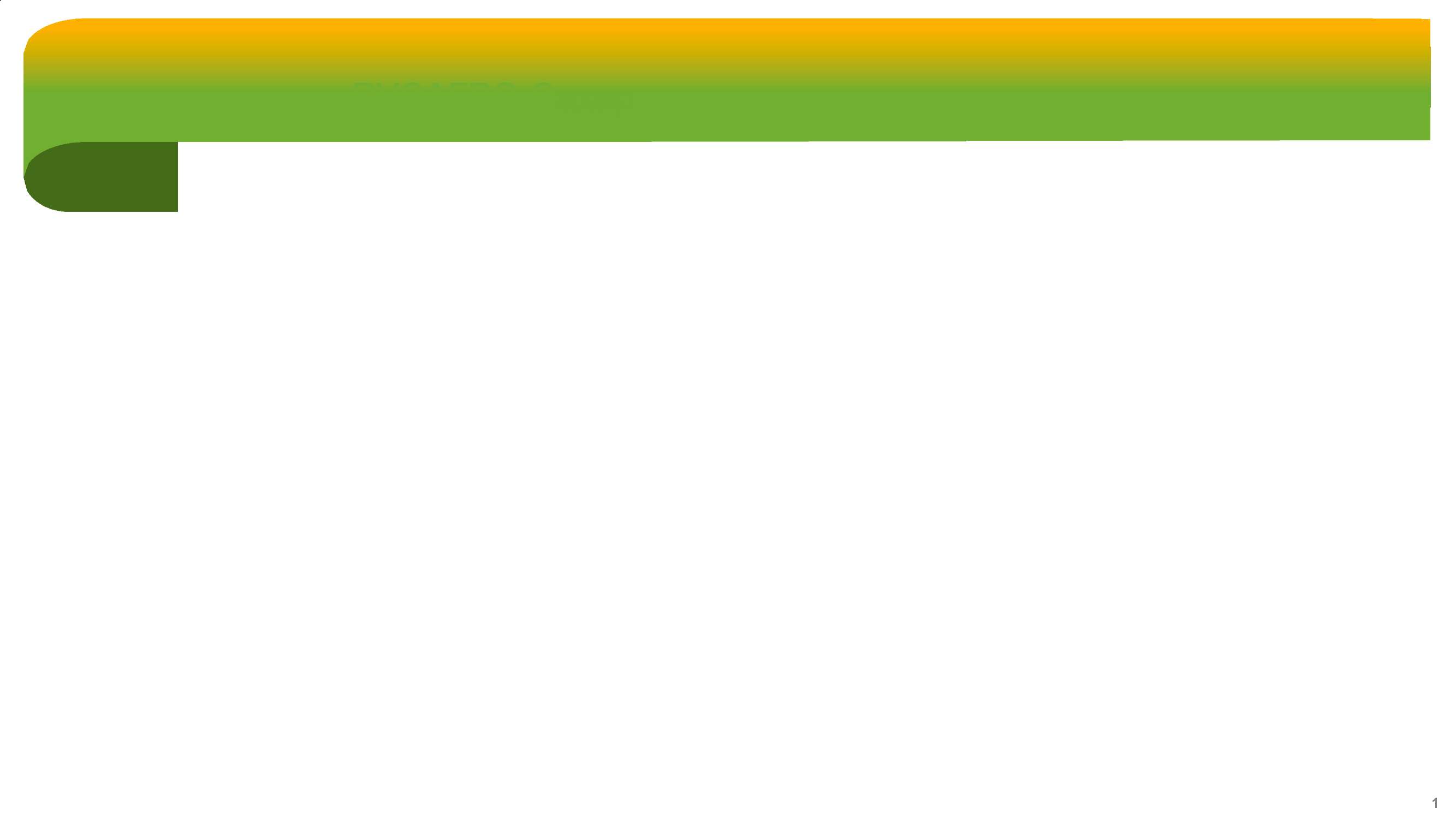 物流参数/糖产品种类
9